Katedra andragogiky
a personálního řízení
SociologieMédia
Zdeněk Sloboda
zdenek.sloboda@ff.cuni.cz
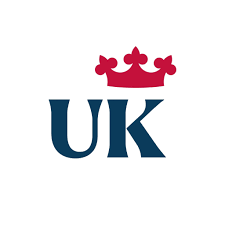 Co jsou to média?
OT: Jak byste definovali média?

Laswellova formule (komunikační model)

 KDO – říká CO – KOMU – jakým kanálem (KUDY) – s jakým účinkem

Mediální:
INSTITUCE	   OBSAHY	TECHNOLOGIE		PUBLIKA		    ÚČINKY
ORGANIZACE	   TEXTY						RECIPIENTI/-KY
© Zdeněk Sloboda | „Sociologie vzdělávání“ | KANPR, FF UK
Mediální instituce / organizace
Instituce
Funkcionalistické pojetí
Politická ekonomie (a neomarxistická kritika)
Duální systém (a státní média)
Organizace
Klasický sociologický přístup X média coby specifické org.
Vlivy na organizaci: vnější (stát, ekonomika; publikum), vnitřní (vlastnictví [koncentrace vlastnictví], zdroje, způsoby fungování)
Dílčí témata a teorie:
Mediální rutiny (Tuchmanová) (>>> mediální logika [Altheide, Show])
Gatekeeping (Lewin; White)
Mediální obsahy
Jevy:
Reprezentace
Stereotypizace
Narace (vyprávění)
Serialita
Intertextualita
Diskurz
Specifické teorie a témata:
Nastolování témat (agenda setting) (McCombs, Shaw)
Zpravodajské hodnoty (Lippman; Galtung, Ruge)
Zpravodajský diskurs (Lapčík)
Mediální publika
Od masy >>> k publikům
Paradigmata výzkumu:
Strukturální, behaviorální, kritické/kulturální
McQuail: 
publikum dle: lidí/konzumentů, místa, typu média, kanálu/titulu, pořadu/-ů/žánru, času
Volek: 
Fragmentarizace/individualizace, spektáklizace, narcizace, estetizace, 
Specifické koncepty:
Veřejnost
Fanouškovství (Jenkins)
Mediální účinky
Čtyři fáze představ
Omnipotentní média 
Frankfurtská škola, magická střela, Hovlandovy výzkumy, Payne Fund Studies
Selektivní vliv médií 
P. F. Lazarsfeld – dvoustupňový tok komunikace a opinion leaders
Návrat silných médií
(Gatekeeping, agenda-setting) spirála mlčení, kultivační teorie
Dohodnutý vliv médií
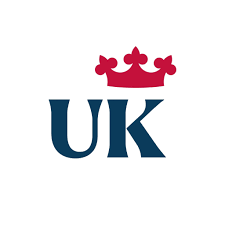 Účinky médií
Časové hledisko: dlouhodobé – krátkodobé
Množstevní hledisko: individuální – skupinové – celospolečenské 
Podle záměrnosti: záměrné (výchova, vzdělávání) – nezáměrné (bezděčné)
Podle zjevnosti: zjevné – skryté 
Podle přímosti: přímé – nepřímé 
Podle charakteru: fyziologické – psychické – sociální 
						ps.: emoční – kognitivní – behaviorální 
Podle intenzity: silné – slabé 
Podle valence: pozitivní – neutrální – negativní 
Podle aktivity: inhibující – katalyzační – amplifikační 
Podle míry a časovosti: efekt – účinek – dopad
© Zdeněk Sloboda | „Sociologie vzdělávání“ | KANPR, FF UK
Dotazy?
Děkuji za pozornost!